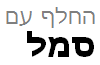 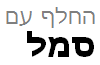 גלעד אסולין
סמנכ"ל
תרופות קונטוסו
רחוב רגבים 19, תל-אביב, מיקוד 48431 ישראל
gilad.asulin@contoso.com
051-1234567
דואר אלקטרוני |
טל׳ |
דואר אלקטרוני |
טל׳ |
www.contoso.com
אתר |
אתר |
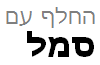 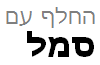 דואר אלקטרוני |
דואר אלקטרוני |
טל׳ |
טל׳ |
אתר |
אתר |
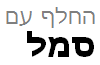 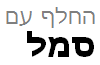 דואר אלקטרוני |
טל׳ |
דואר אלקטרוני |
טל׳ |
אתר |
אתר |
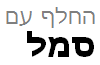 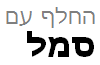 דואר אלקטרוני |
טל׳ |
דואר אלקטרוני |
טל׳ |
אתר |
אתר |
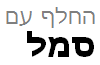 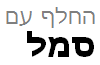 דואר אלקטרוני |
טל׳ |
דואר אלקטרוני |
טל׳ |
אתר |
אתר |
[Speaker Notes: כדי לשנות את כרטיס הביקור הראשון לדוגמה, החלף את התוכן שלו בתוכן משלך. כדי לשנות את הסמל, בחר בתמונה "החלף בסמל" ובחר 'החלף תמונה' בכרטיסיה 'עיצוב כלי תמונה'. לחלופין, אם אתה מעדיף להתחיל מגיליון נקי, לחץ על לחצן 'שקופית חדשה' בכרטיסיה 'בית' כדי להוסיף עמוד חדש. כעת הזן את הטקסט שלך במצייני המיקום הריקים והוסף סמל משלך באמצעות 'הוסף תמונה'.]